ИНФОРМАЦИЯ О РЕАЛИЗАЦИИ НАЦИОНАЛЬНЫХ ПРОЕКТОВ НА ТЕРРИТОРИИ                       МУНИЦИПАЛЬНОГО РАЙОНА КРАСНОЯРСКИЙ САМАРСКОЙ ОБЛАСТИ  (на 31.12.2020)
«Согласовано»
Глава муниципального района Красноярский Самарской области

_________________М.В.Белоусов
12.02.2021г.
стратегическое планирование на муниципальном уровне
Стратегия социально-экономического развития м.р. Красноярский Самарской области на период до 2030года

Утверждена решением собрания представителей от 19.10.2018 г. № 47-СП
План по реализации Стратегии социально-экономического развития   м.р. Красноярский Самарской области 
на период до 2030 года
Принят постановлением администрации           м.р. Красноярский Самарской области
от 10.12.2019 г. № 354
Внесение изменений постановление
 № 379 от 20.12.2019
Корректировка Стратегии социально-экономического развития                        м.р. Красноярский Самарской области на период до 2030 года

Утверждена решением собрания представителей от 23.10. 2019  г. № 43-СП
Сбалансированное пространственное  развитие  и комфортная среда проживания
Накопление и развитие человеческого капитала
Экономический рост, эффективная инвестиционная и инновационная среда
Стратегические направления и задачи Стратегии
Эффективность и прозрачность муниципального района
Совершенствование и развитие материально-технической базы учреждений здравоохранения
Рост обеспеченности кадрами медицинских учреждений
Поддержка развития инфраструктуры системы санаторно-курортного лечения
Развитие инфраструктуры сферы общего образования
Развитие инфраструктуры дошкольного образования
Развитие инфраструктуры сферы культуры
Сохранение и развитие историко-культурного наследия и туризма
Развитие инфраструктуры объектов физической культуры и спорта, увеличение количества уличных спортивных объектов
Мотивация жителей на ведение здорового образа жизни и приобщение к регулярным занятиям физической культурой и спортом
Создание условий активного долголетия для лиц пожилого возраста
Совершенствование и развитие сферы социальной защиты населения  маломобильных граждан
Развитие муниципальной транспортной сети, способствующей повышению мобильности, связности и доступности
 Формирование общественных пространств, отвечающих современным требованиям качества, комфорта и безопасности
Обеспечение комплексного освоения и развития территорий для массового строительства жилья, отвечающего стандартам ценовой доступности, энергоэффективности и экологичности
 Улучшение условий проживания граждан в жилищном фонде
 Обеспечение населения качественной питьевой водой
  Развитие энергосбережения и энергетической эффективности систем коммунальной инфраструктуры
  Развитие систем водоотведения и очистных сооружений
 Модернизация систем отопления и газоснабжения
 Развитие систем электроснабжения
  Формирование и развитие системы обращения с отходами
  Формирование экологической культуры населения
Развитие агропромышленного производства на инновационной основе
 Развитие инновационной промышленности
 Стимулирование развития малого предпринимательства в сфере услуг и торговли
  Создание и развитие транспортно-логистического комплекса, удовлетворяющего потребности производителей в гарантированном рынке сбыта и населения в качественных и безопасных товарах
 Создание благоприятной деловой среды
 Увеличение потока инвестиций и рост инвестиционной привлекательности, достижение лидирующего положения муниципального района Красноярский Самарской области в рейтинге Самарской области по объему инвестиций на душу населения к 2024 году
Создание механизма взаимодействия      власти, бизнеса и общества
  Привлечение населения к управлению Красноярским районом Самарской области
  Повышение эффективности системы управления Красноярским районом Самарской области
  Активное участие граждан (населения) в обсуждении и решении актуальных вопросов местного значения
2
Стратегические проекты МУНИЦИПАЛЬНОГО РАЙОНА КРАСНОЯРСКИЙ САМАРСКОЙ ОБЛАСТИ
3
Стратегические проекты МУНИЦИПАЛЬНОГО РАЙОНА КРАСНОЯРСКИЙ Самарской области
4
Стратегические проекты МУНИЦИПАЛЬНОГО РАЙОНА КРАСНОЯРСКИЙ Самарской области
5
Стратегические проекты МУНИЦИПАЛЬНОГО РАЙОНА КРАСНОЯРСКИЙ Самарской области
6
Стратегические проекты МУНИЦИПАЛЬНОГО РАЙОНА КРАСНОЯРСКИЙ Самарской области
7
Стратегические проекты МУНИЦИПАЛЬНОГО РАЙОНА КРАСНОЯРСКИЙ Самарской области
8
Стратегические проекты МУНИЦИПАЛЬНОГО РАЙОНА КРАСНОЯРСКИЙ самарской области
9
Стратегические проекты МУНИЦИПАЛЬНОГО РАЙОНА КРАСНОЯРСКИЙ Самарской области
10
Стратегические проекты МУНИЦИПАЛЬНОГО РАЙОНА КРАСНОЯРСКИЙ Самарской области
11
Стратегические проекты МУНИЦИПАЛЬНОГО РАЙОНА КРАСНОЯРСКИЙ самарской области
12
Стратегические проекты МУНИЦИПАЛЬНОГО РАЙОНА КРАСНОЯРСКИЙ самарской области
13
НАЦИОНАЛЬНЫЙ ПРОЕКТ «Демография» 
МУНИЦИПАЛЬНЫЙ РАЙОН КРАСНОЯРСКИЙ САМАРСКОЙ ОБЛАСТИ
1. ДОСТИЖЕНИЕ ЦЕЛЕВЫХ ПОКАЗАТЕЛЕЙ В 2019-2020 ГОДАХ
14
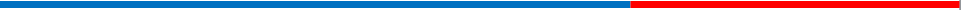 НАЦИОНАЛЬНЫЙ ПРОЕКТ «Демография» 
МУНИЦИПАЛЬНЫЙ РАЙОН КРАСНОЯРСКИЙ САМАРСКОЙ ОБЛАСТИ
1. ДОСТИЖЕНИЕ ЦЕЛЕВЫХ ПОКАЗАТЕЛЕЙ В 2019-2020 ГОДАХ
Ответственный исполнитель: 
Рукводитель  Управления опеки и попечительства – Л.В.Генералова
Те8(846)57-20230 Generalova.mila@yandex.ru
15
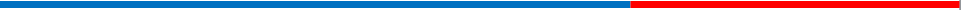 НАЦИОНАЛЬНЫЙ ПРОЕКТ «Демография» 
МУНИЦИПАЛЬНЫЙ РАЙОН КРАСНОЯРСКИЙ САМАРСКОЙ ОБЛАСТИ
1. ДОСТИЖЕНИЕ ЦЕЛЕВЫХ ПОКАЗАТЕЛЕЙ В 2019-2020 ГОДАХ
Ответственный исполнитель: 
Рукводитель  Управления опеки и попечительства – Л.В.Генералова
Те8(846)57-20230 Generalova.mila@yandex.ru
Ответственный исполнитель:
Начальник отдела по строительству Бояров А.А.
8(84657-)2-13-63, usgkhbaa@mail,ru
16
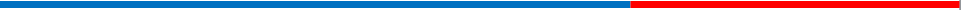 НАЦИОНАЛЬНЫЙ ПРОЕКТ «Демография» 
МУНИЦИПАЛЬНЫЙ РАЙОН КРАСНОЯРСКИЙ САМАРСКОЙ ОБЛАСТИ
1. ДОСТИЖЕНИЕ ЦЕЛЕВЫХ ПОКАЗАТЕЛЕЙ В 2019-2020 ГОДАХ
Ответственный исполнитель:
ФИО, должность    Щитанова С.А.,  начальник отдела по делам молодежи, физической культуре и спорту
телефон, электронная почта  8846-57-20166, yudeh@kryaradm.ru
НАЦИОНАЛЬНЫЙ ПРОЕКТ «Демография» 
МУНИЦИПАЛЬНЫЙ РАЙОН КРАСНОЯРСКИЙ САМАРСКОЙ ОБЛАСТИ
1. ДОСТИЖЕНИЕ ЦЕЛЕВЫХ ПОКАЗАТЕЛЕЙ В 2019-2020 ГОДАХ
НАЦИОНАЛЬНЫЙ ПРОЕКТ «Демография» 
муниципальный район Красноярский Самарской области
1. ДОСТИЖЕНИЕ ЦЕЛЕВЫХ ПОКАЗАТЕЛЕЙ В 2019-2020 ГОДАХ
Ответственный исполнитель:
ФИО, должность    Щитанова С.А.,  начальник отдела по делам молодежи, физической культуре и спорту
телефон, электронная почта  8846-57-20166, yudeh@kryaradm.ru
НАЦИОНАЛЬНЫЙ ПРОЕКТ «Демография» 
МУНИЦИПАЛЬНЫЙ РАЙОН КРАСНОЯРСКИЙ САМАРСКОЙ ОБЛАСТИ
1. ДОСТИЖЕНИЕ ЦЕЛЕВЫХ ПОКАЗАТЕЛЕЙ В 2019-2020 ГОДАХ
НАЦИОНАЛЬНЫЙ ПРОЕКТ «Демография» 
муниципальный район Красноярский Самарской области
1. ДОСТИЖЕНИЕ ЦЕЛЕВЫХ ПОКАЗАТЕЛЕЙ В 2019-2020 ГОДАХ
Ответственный исполнитель Спигина Е.Е., руководитель  управления по работе с общественными организациями 884657 2-01-66, spigina.e@yandex.ru
НАЦИОНАЛЬНЫЙ ПРОЕКТ «Демография»
МУНИЦИПАЛЬНЫЙ РАЙОН КРАСНОЯРСКИЙ САМАРСКОЙ ОБЛАСТИ
2. ОСНОВНЫЕ МЕРОПРИЯТИЯ И КОНТРОЛЬНЫЕ ТОЧКИ*
Ответственный исполнитель:
Начальник отдела по строительству Бояров А.А.
8(84657-)2-13-63, usgkhbaa@mail,ru
22
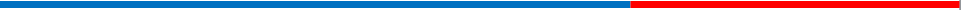 НАЦИОНАЛЬНЫЙ ПРОЕКТ «Демография»
МУНИЦИПАЛЬНЫЙ РАЙОН КРАСНОЯРСКИЙ САМАРСКОЙ ОБЛАСТИ
2. ОСНОВНЫЕ МЕРОПРИЯТИЯ И КОНТРОЛЬНЫЕ ТОЧКИ
 показатель «Доля граждан,  систематически занимающихся физической культурой и спортом, %»
23
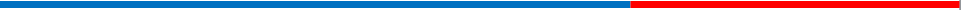 НАЦИОНАЛЬНЫЙ ПРОЕКТ «Демография»
МУНИЦИПАЛЬНЫЙ РАЙОН КРАСНОЯРСКИЙ САМАРСКОЙ ОБЛАСТИ
2. ОСНОВНЫЕ МЕРОПРИЯТИЯ И КОНТРОЛЬНЫЕ ТОЧКИ 
Показатель  «Количество граждан пожилого возраста, вовлеченных в добровольческую деятельность и движение «Серебряные волонтеры», от общего количества граждан, проживающих на территории муниципального образования»
НАЦИОНАЛЬНЫЙ ПРОЕКТ «Демография»
МУНИЦИПАЛЬНЫЙ РАЙОН КРАСНОЯРСКИЙ САМАРСКОЙ ОБЛАСТИ
2. ОСНОВНЫЕ МЕРОПРИЯТИЯ И КОНТРОЛЬНЫЕ ТОЧКИ 
 показатель  «Доля граждан пожилого возраста, вовлеченных в социокультурные мероприятия (концерты и тематические праздники, духовно-просветительские мероприятия, вечера отдыха, встречи, концертные программы, выставки народного творчества) от общего количества граждан пожилого возраста, проживающих на территории муниципального образования,»
НАЦИОНАЛЬНЫЙ ПРОЕКТ «Демография»
МУНИЦИПАЛЬНЫЙ РАЙОН КРАСНОЯРСКИЙ САМАРСКОЙ ОБЛАСТИ
2. ОСНОВНЫЕ МЕРОПРИЯТИЯ И КОНТРОЛЬНЫЕ ТОЧКИ 
Показатель «Доля граждан пожилого возраста, вовлеченных в занятия физической культурой и спортом (систематические занятия спортом, спортивные праздники и чемпионаты, турниры по бильярду, шашкам, шахматам, домино, олимпиады «третьего возраста», конкурсные мероприятия и акции, направленные на различную физическую активность), от общего количества граждан пожилого возраста, проживающих на территории муниципального образования»
НАЦИОНАЛЬНЫЙ ПРОЕКТ «Демография»
МУНИЦИПАЛЬНЫЙ РАЙОН КРАСНОЯРСКИЙ САМАРСКОЙ ОБЛАСТИ
2. ОСНОВНЫЕ МЕРОПРИЯТИЯ И КОНТРОЛЬНЫЕ ТОЧКИ 
 показатель  «Количество проведенных мероприятий по организации социального туризма, позволяющего гражданам пожилого возраста ближе познакомиться с историей родного края, его природными ресурсами, традициями, культурным наследием (посещение музеев, театров, галерей, выставок, исторических и святых мест)»
НАЦИОНАЛЬНЫЙ ПРОЕКТ «Демография»
МУНИЦИПАЛЬНЫЙ РАЙОН КРАСНОЯРСКИЙ САМАРСКОЙ ОБЛАСТИ
2. ОСНОВНЫЕ МЕРОПРИЯТИЯ И КОНТРОЛЬНЫЕ ТОЧКИ 
 показатель «Количество проведенных мероприятий по привлечению пожилых людей с активной жизненной позицией к воспитанию подрастающего поколения (встречи со старшеклассниками, направленные на патриотическое воспитание молодежи, сохранение семейных, культурных и исторических ценностей, пропаганду здорового образа жизни)»
НАЦИОНАЛЬНЫЙ ПРОЕКТ «Образование»
МУНИЦИПАЛЬНЫЙ РАЙОН КРАСНОЯРСКИЙ САМАРСКОЙ ОБЛАСТИ
Показатель  «Количество информационных материалов в целях системной поддержки и повышения качества жизни граждан старшего поколения, размещенных на официальном сайте администрации муниципального образования и в районных, городских, областных печатных изданиях»
НАЦИОНАЛЬНЫЙ ПРОЕКТ «Образование»
МУНИЦИПАЛЬНЫЙ РАЙОН КРАСНОЯРСКИЙ САМАРСКОЙ ОБЛАСТИ
Показатель «Общая численность граждан, вовлеченных центрами (сообществами, объединениями) поддержки добровольчества (волонтерства)  на базе образовательных организаций, некоммерческих организаций, государственных и муниципальных учреждений, в добровольческую деятельность)»
НАЦИОНАЛЬНЫЙ ПРОЕКТ «Образование»
МУНИЦИПАЛЬНЫЙ РАЙОН КРАСНОЯРСКИЙ САМАРСКОЙ ОБЛАСТИ
1. ДОСТИЖЕНИЕ ЦЕЛЕВЫХ ПОКАЗАТЕЛЕЙ В 2019-2020 ГОДАХ
* Нарастающим итогом
Ответственный исполнитель: 
Рукводитель  Управления опеки и попечительства – Л.В.Генералова
Те8(846)57-20230 Generalova.mila@yandex.ru
Ответственный исполнитель:
Кузьминых Виталий Владимирович, заместитель руководителя-начальник отдела по техническому содержанию зданий образовательных учреждений  8 927 601 6363, kuzu1987@yandex.ru
31
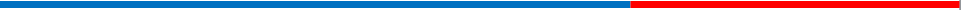 НАЦИОНАЛЬНЫЙ ПРОЕКТ «Образование»
МУНИЦИПАЛЬНЫЙ РАЙОН КРАСНОЯРСКИЙ САМАРСКОЙ ОБЛАСТИ
1. ДОСТИЖЕНИЕ ЦЕЛЕВЫХ ПОКАЗАТЕЛЕЙ В 2019-2020 ГОДАХ
* Нарастающим итогом
Ответственный исполнитель: 
Руководитель  Управления опеки и попечительства – Л.В.Генералова
Те8(846)57-20230 Generalova.mila@yandex.ru
32
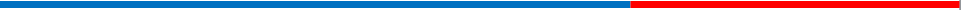 НАЦИОНАЛЬНЫЙ ПРОЕКТ «Образование»
МУНИЦИПАЛЬНЫЙ РАЙОН КРАСНОЯРСКИЙ САМАРСКОЙ ОБЛАСТИ
1. ДОСТИЖЕНИЕ ЦЕЛЕВЫХ ПОКАЗАТЕЛЕЙ В 2019-2020 ГОДАХ
Ответственный исполнитель:
ФИО, должность    Щитанова С.А.,  начальник отдела по делам молодежи, физической культуре и спорту
телефон, электронная почта  8846-57-20166, yudeh@kryaradm.ru
33
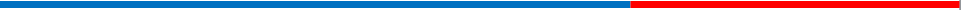 НАЦИОНАЛЬНЫЙ ПРОЕКТ «Образование»
МУНИЦИПАЛЬНЫЙ РАЙОН КРАСНОЯРСКИЙ САМАРСКОЙ ОБЛАСТИ
2. ОСНОВНЫЕ МЕРОПРИЯТИЯ И КОНТРОЛЬНЫЕ ТОЧКИ*
Ответственный исполнитель:
Кузьминых Виталий Владимирович, заместитель руководителя-начальник отдела по техническому содержанию зданий образовательных учреждений 
8 927 601 6363, kuzu1987@yandex.ru
34
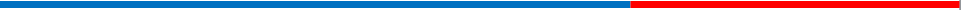 НАЦИОНАЛЬНЫЙ ПРОЕКТ «Образование»
МУНИЦИПАЛЬНЫЙ РАЙОН КРАСНОЯРСКИЙ САМАРСКОЙ ОБЛАСТИ
Показатель «Доля граждан, вовлеченных в добровольческую деятельность, %  (от числа проживающих в муниципальном образовании)»
НАЦИОНАЛЬНЫЙ ПРОЕКТ «Образование»
МУНИЦИПАЛЬНЫЙ РАЙОН КРАСНОЯРСКИЙ САМАРСКОЙ ОБЛАСТИ
Показатель «Доля молодежи, задействованной в мероприятиях по вовлечению в творческую деятельность, от общего числа молодежи в муниципальном образовании (региональный показатель),%
Ответственный исполнитель:
ФИО, должность - Щитанова Светлана Александровна, начальник отдела по делам молодежи, физической культуре и спорту  
телефон, электронная почта 8(846-57) 20166, yudeh@kryaradm.ru
НАЦИОНАЛЬНЫЙ ПРОЕКТ «ЗДРАВООХРАНЕНИЕ» 
МУНИЦИПАЛЬНЫЙ РАЙОН КРАСНОЯРСКИЙ САМАРСКОЙ ОБЛАСТИ
1. ДОСТИЖЕНИЕ ЦЕЛЕВЫХ ПОКАЗАТЕЛЕЙ В 2019-2020 ГОДАХ
37
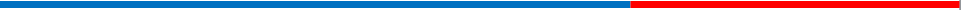 НАЦИОНАЛЬНЫЙ ПРОЕКТ «ЗДРАВООХРАНЕНИЕ»
МУНИЦИПАЛЬНЫЙ РАЙОН КРАСНОЯРСКИЙ САМАРСКОЙ ОБЛАСТИ
2. ОСНОВНЫЕ МЕРОПРИЯТИЯ И КОНТРОЛЬНЫЕ ТОЧКИ*
38
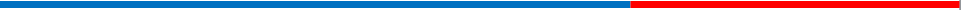 НАЦИОНАЛЬНЫЙ ПРОЕКТ «ЗДРАВООХРАНЕНИЕ»
МУНИЦИПАЛЬНЫЙ РАЙОН КРАСНОЯРСКИЙ САМАРСКОЙ ОБЛАСТИ
2. ОСНОВНЫЕ МЕРОПРИЯТИЯ И КОНТРОЛЬНЫЕ ТОЧКИ*
39
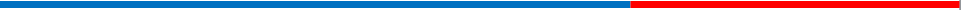 НАЦИОНАЛЬНЫЙ ПРОЕКТ «ЗДРАВООХРАНЕНИЕ» МУНИЦИПАЛЬНЫЙ РАЙОН КРАСНОЯРСКИЙ САМАРСКОЙ ОБЛАСТИ
2. ОСНОВНЫЕ МЕРОПРИЯТИЯ И КОНТРОЛЬНЫЕ ТОЧКИ*
Ответственный исполнитель:
Плотцева Евгения Владимировна, технический специалист управления потребительского рынка администрации муниципального района Красноярский Самарской области
8(84657) 2-09-98, PlotcevaEV@kryaradm.ru
40
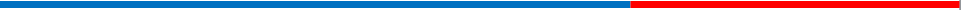 НАЦИОНАЛЬНЫЙ ПРОЕКТ «Жильё и городская среда» 
МУНИЦИПАЛЬНЫЙ РАЙОН КРАСНОЯРСКИЙ САМАРСКОЙ ОБЛАСТИ
1. ДОСТИЖЕНИЕ ЦЕЛЕВЫХ ПОКАЗАТЕЛЕЙ В 2019-2020 ГОДАХ
Ответственный исполнитель:
Шляхов Артём Евгеньевич, начальник отдела по муниципальному  контролю за обеспечением сохранности автомобильных дорог местного значения МКУ-управление строительства и ЖКХ администрации муниципального района Красноярский Самарской области,  тел.: 8(846)2-19-56, 
e-mail: ShlyahovAE@kryaradm.ru
41
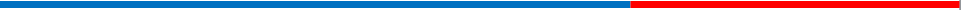 НАЦИОНАЛЬНЫЙ ПРОЕКТ «Жильё и городская среда» 
МУНИЦИПАЛЬНЫЙ РАЙОН КРАСНОЯРСКИЙ САМАРСКОЙ ОБЛАСТИ
2. ОСНОВНЫЕ МЕРОПРИЯТИЯ И КОНТРОЛЬНЫЕ ТОЧКИ*
Ответственные исполнители:
Шляхов Артём Евгеньевич, начальник отдела по муниципальному  контролю за обеспечением сохранности автомобильных дорог местного значения МКУ-управление строительства и ЖКХ администрации муниципального района Красноярский Самарской области,  тел.: 8(846)2-19-56, 
e-mail: ShlyahovAE@kryaradm.ru
42
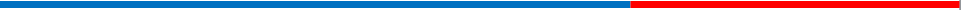 НАЦИОНАЛЬНЫЙ ПРОЕКТ «ЖИЛЬЕ И ГОРОДСКАЯ СРЕДА» 
МУНИЦИПАЛЬНЫЙ РАЙОН КРАСНОЯРСКИЙ САМАРСКОЙ ОБЛАСТИ
1. ДОСТИЖЕНИЕ ЦЕЛЕВЫХ ПОКАЗАТЕЛЕЙ В 2019-2020 ГОДАХ
Ответственный исполнитель:
Одинцов Николай Владимирович, начальник отдела архитектуры и градостроительства администрации муниципального района Красноярский Самарской области
8 (84657) 21867,  natali.varackina@yandex.ru
43
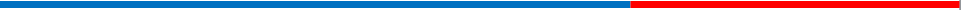 НАЦИОНАЛЬНЫЙ ПРОЕКТ «ЖИЛЬЕ И ГОРОДСКАЯ СРЕДА»
МУНИЦИПАЛЬНЫЙ РАЙОН КРАСНОЯРСКИЙ САМРСКОЙ ОБЛАСТИ
2. ОСНОВНЫЕ МЕРОПРИЯТИЯ И КОНТРОЛЬНЫЕ ТОЧКИ*
Ответственные исполнители:
Одинцов Николай Владимирович, начальник отдела архитектуры и градостроительства администрации муниципального района Красноярский Самарской области, тел: 8 (84657) 21867,  natali.varackina@yandex.ru

МКУ  УС ЖКХ Начальник отдела по строительству Бояров А.А.
8(84657-)2-13-63, usgkhbaa@mail,ru
44
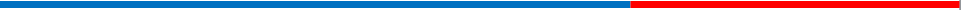 НАЦИОНАЛЬНЫЙ ПРОЕКТ «КУЛЬТУРА»
МУНИЦИПАЛЬНЫЙ РАЙОН КРАСНОЯРСКИЙ САМАРСКОЙ ОБЛАСТИ
1. ДОСТИЖЕНИЕ ЦЕЛЕВЫХ ПОКАЗАТЕЛЕЙ В 2019-2020 ГОДАХ
Ответственный исполнитель:
ФИО, должность: Розанова Н.Н. методист
телефон, электронная почта: 2-15-86 monitoring.ukrdk@mail.ru
45
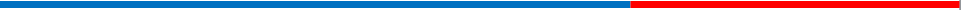 НАЦИОНАЛЬНЫЙ ПРОЕКТ «КУЛЬТУРА»
муниципальный район Красноярский
2. ОСНОВНЫЕ МЕРОПРИЯТИЯ И КОНТРОЛЬНЫЕ ТОЧКИ*
46
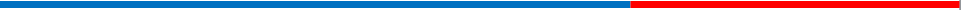 Ответственный исполнитель: Тиханова Е.М., руководитель МКУ Управления культуры м.р. Красноярский  88465721580, ukrdk@mail.ru
НАЦИОНАЛЬНЫЙ ПРОЕКТ «КУЛЬТУРА»
муниципальный район Красноярский
2. ОСНОВНЫЕ МЕРОПРИЯТИЯ И КОНТРОЛЬНЫЕ ТОЧКИ*
47
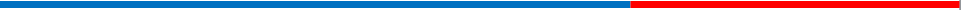 Ответственный исполнитель: Тиханова Е.М., руководитель МКУ Управления культуры м.р. Красноярский  88465721580, ukrdk@mail.ru
НАЦИОНАЛЬНЫЙ ПРОЕКТ «КУЛЬТУРА»
муниципальный район Красноярский
2. ОСНОВНЫЕ МЕРОПРИЯТИЯ И КОНТРОЛЬНЫЕ ТОЧКИ*
48
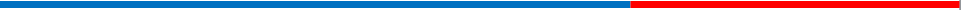 Ответственный исполнитель: Тиханова Е.М., руководитель МКУ Управления культуры м.р. Красноярский  88465721580, ukrdk@mail.ru
НАЦИОНАЛЬНЫЙ ПРОЕКТ «Экология» 
М.О. МУНИЦИПАЛЬНЫЙ РАЙОН КРАСНОЯРСКИЙ САМАРСКОЙ ОБЛАСТИ
1. ДОСТИЖЕНИЕ ЦЕЛЕВЫХ ПОКАЗАТЕЛЕЙ В 2019-2020 ГОДАХ
Ответственный исполнитель:
Гаврилов А.С.
Руководитель МКУ- Управления строительства и ЖКХ
8-84657-2-19-56
89270159020
49
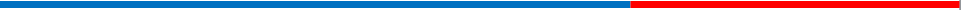 НАЦИОНАЛЬНЫЙ ПРОЕКТ «Жилье и городская среда»
МУНИЦИПАЛЬНЫЙ РАЙОН КРАСНОЯРСКИЙ САМАРСКОЙ ОБЛАСТИ
2. ОСНОВНЫЕ МЕРОПРИЯТИЯ И КОНТРОЛЬНЫЕ ТОЧКИ*
Ответственный исполнитель:
Начальник отдела по строительству Бояров А.А.
8(84657-)2-13-63, usgkhbaa@mail,ru
50
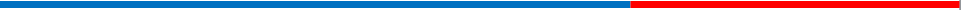 НАЦИОНАЛЬНЫЙ ПРОЕКТ «Производительность труда и поддержка занятости» 
 МУНИЦИПАЛЬНЫЙ РАЙОН КРАСНОЯРСКИЙ САМАРСКОЙ ОБЛАСТИ
1. ДОСТИЖЕНИЕ ЦЕЛЕВЫХ ПОКАЗАТЕЛЕЙ В 2019-2020 ГОДАХ
Ответственный исполнитель:
Скороход М.О.
Руководитель  управления экономики и инвестиций
8-84657-2-19-53, SkorohodMA@kryaradm.ru
89171010890
51
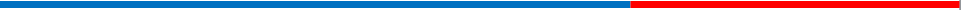 НАЦИОНАЛЬНЫЙ ПРОЕКТ «Производительность труда и поддержка занятости»
МУНИЦИПАЛЬНЫЙ РАЙОН КРАСНОЯРСКИЙ САМАРСКОЙ ОБЛАСТИ
2. ОСНОВНЫЕ МЕРОПРИЯТИЯ И КОНТРОЛЬНЫЕ ТОЧКИ*
Ответственный исполнитель:
Скороход М.О.
Руководитель  управления экономики и инвестиций
8-84657-2-19-53, SkorohodMA@kryaradm.ru
89171010890
52
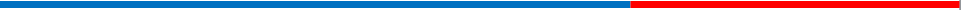 НАЦИОНАЛЬНЫЙ ПРОЕКТ «Международная кооперация и экспорт» 
М.О. МУНИЦИПАЛЬНЫЙ РАЙОН КРАСНОЯРСКИЙ САМАРСКОЙ ОБЛАСТИ
1. ДОСТИЖЕНИЕ ЦЕЛЕВЫХ ПОКАЗАТЕЛЕЙ В 2019-2020 ГОДАХ
Ответственный исполнитель:
Скороход М.О.
Руководитель  управления экономики и инвестиций
8-84657-2-19-53, SkorohodMA@kryaradm.ru
89171010890
53
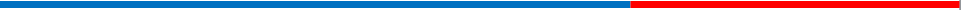 НАЦИОНАЛЬНЫЙ ПРОЕКТ «Международная кооперация и экспорт»
МУНИЦИПАЛЬНЫЙ РАЙОН КРАСНОЯРСКИЙ САМАРСКОЙ ОБЛАСТИ
2. ОСНОВНЫЕ МЕРОПРИЯТИЯ И КОНТРОЛЬНЫЕ ТОЧКИ*
Ответственный исполнитель:
Скороход М.О.
Руководитель  управления экономики и инвестиций
8-84657-2-19-53, SkorohodMA@kryaradm.ru
89171010890
54
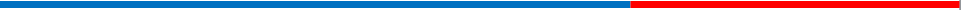 НАЦИОНАЛЬНЫЙ ПРОЕКТ «Малое и среднее предпринимательство и поддержка индивидуальной предпринимательской инициативы» 
муниципального района Красноярский Самарской области по состоянию на 01.07.2020
ДОСТИЖЕНИЕ ЦЕЛЕВЫХ ПОКАЗАТЕЛЕЙ В 2019-2020 ГОДАХ
55
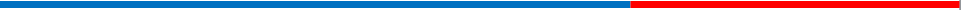 НАЦИОНАЛЬНЫЙ ПРОЕКТ «Малое и среднее предпринимательство и поддержка индивидуальной предпринимательской инициативы» 
муниципального района Красноярский Самарской области по состоянию на 01.07.2020
Ответственный исполнитель:
Ионова Ксения Александровна, Директор МАУ «Центр поддержки предпринимательства, туризма и реализации молодежной политики муниципального района Красноярский Самарской области»
Тел. 8(84657) 2-09-98
НАЦИОНАЛЬНЫЙ ПРОЕКТ «Малое и среднее предпринимательство и поддержка индивидуальной предпринимательской инициативы»
Муниципального района Красноярский Самарской области
2. ОСНОВНЫЕ МЕРОПРИЯТИЯ И КОНТРОЛЬНЫЕ ТОЧКИ*
57
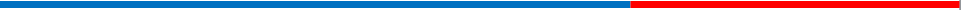 НАЦИОНАЛЬНЫЙ ПРОЕКТ «Малое и среднее предпринимательство и поддержка индивидуальной предпринимательской инициативы»
Муниципального района Красноярский Самарской области
2. ОСНОВНЫЕ МЕРОПРИЯТИЯ И КОНТРОЛЬНЫЕ ТОЧКИ*
Ответственный исполнитель:
Ионова Ксения Александровна, Директор МАУ «Центр поддержки предпринимательства, туризма и реализации молодежной политики муниципального района Красноярский Самарской области»
Тел. 8(84657) 2-09-98
58
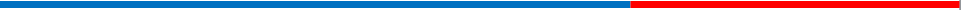 НАЦИОНАЛЬНЫЙ ПРОЕКТ «Малое и среднее предпринимательство и поддержка индивидуальной предпринимательской инициативы» 
муниципального района Красноярский Самарской области
ДОСТИЖЕНИЕ ЦЕЛЕВЫХ ПОКАЗАТЕЛЕЙ В 2019-2020 ГОДАХ Федеральный проект «Создание системы поддержки фермеров и развития сельской кооперации
Ответственный исполнитель:
Королева Елена Игоревна, главный специалист-экономист МКУ-Управление сельского хозяйства
Тел. 21393

**    - вновь принятые члены СППССОК «Красноярский»
       ЛПХ Володина Екатерина Леонидовна
       ООО «Мир Агро»
       ИП Глава КФХ Землянский А.Н.
59
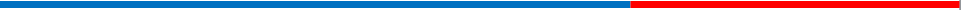 НАЦИОНАЛЬНЫЙ ПРОЕКТ «Малое и среднее предпринимательство и поддержка индивидуальной предпринимательской инициативы»
Муниципального района Красноярский Самарской области
2. ОСНОВНЫЕ МЕРОПРИЯТИЯ И КОНТРОЛЬНЫЕ ТОЧКИ*
60
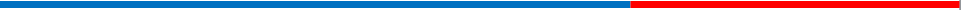 НАЦИОНАЛЬНЫЙ ПРОЕКТ «Малое и среднее предпринимательство и поддержка индивидуальной предпринимательской инициативы»
Муниципального района Красноярский Самарской области
2. ОСНОВНЫЕ МЕРОПРИЯТИЯ И КОНТРОЛЬНЫЕ ТОЧКИ*
Ответственный исполнитель:
Королева Елена Игоревна, главный специалист-экономист МКУ-Управление сельского хозяйства
Тел. 21393
61
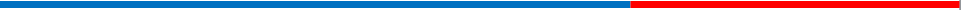 ИНФОРМАЦИОННОЕ сопровождение национальных проектов в аис «СРК»
ВЫПОЛНЕНИЕ ДЕКОМПОЗИРОВАННОГО НА МУНИЦИПАЛЬНЫЕ ОБРАЗОВАНИЯ САМАРСКОЙ ОБЛАСТИ 
ПОКАЗАТЕЛЯ В СЕНТЯБРЕ - ДЕКАБРЕ 2020 ГОДА
Ответственный исполнитель:
ФИО, должность – Антоненко Екатерина Михайловна,  начальник отдела по взаимодействию со СМИ администрации муниципального района Красноярский Самарской области

телефон, электронная почта – 89272992728,alshum@yandex.ru
62